SHEPHERDS OF THE FLOCK
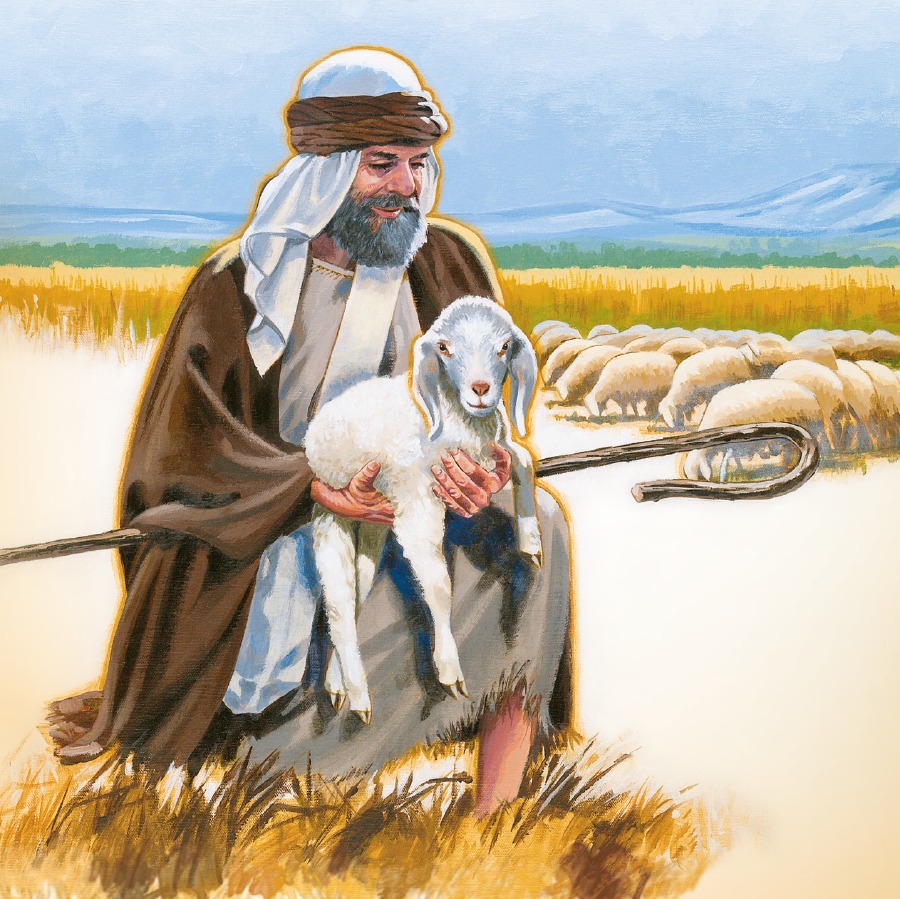 CHARACTER OF SHEPHERDS
OFFICE OF SHEPHERD
DUTIES OF  SHEPHERDS
CHARACTER OF SHEPHERDS
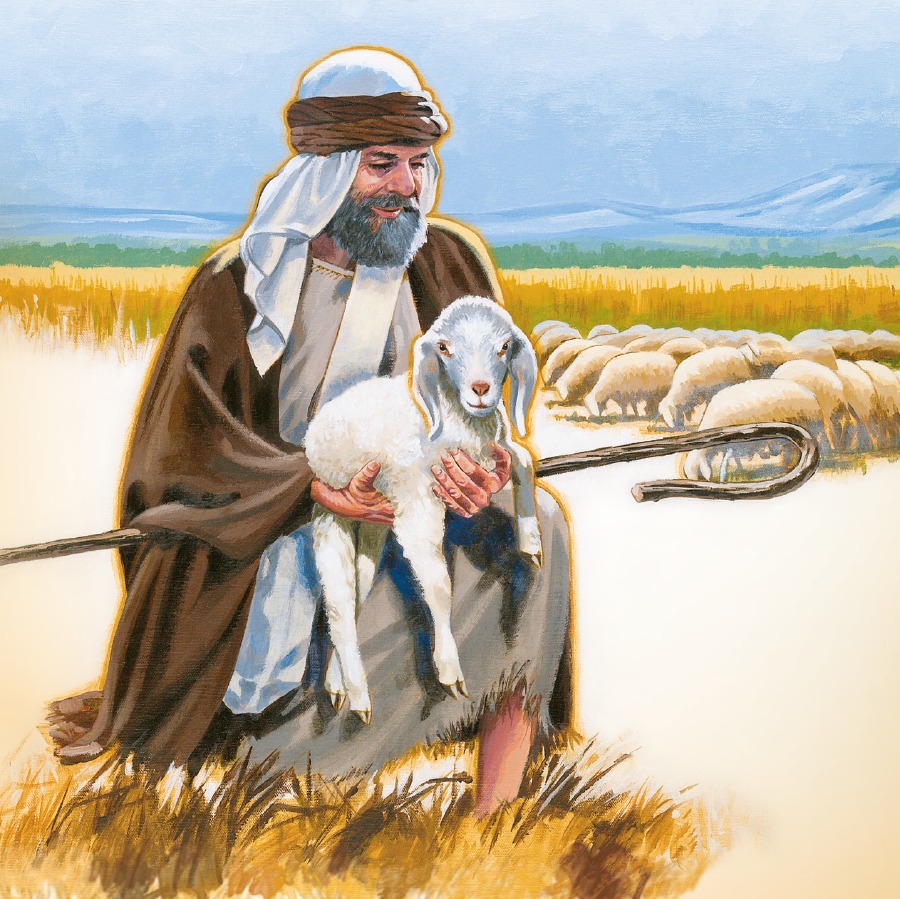 HIS PRIVATE LIFE
HIS PUBLIC LIFE
HIS PLACE AMONG THE SAINTS